عملکرد مدیریت آمار و فناوری اطلاعات
فروردین 1403
بازدید نوروزی مدیرآمار و فناوری اطلاعات از مراکز شهید دکتر بهشتی آستارا و شهدا رضوانشهر
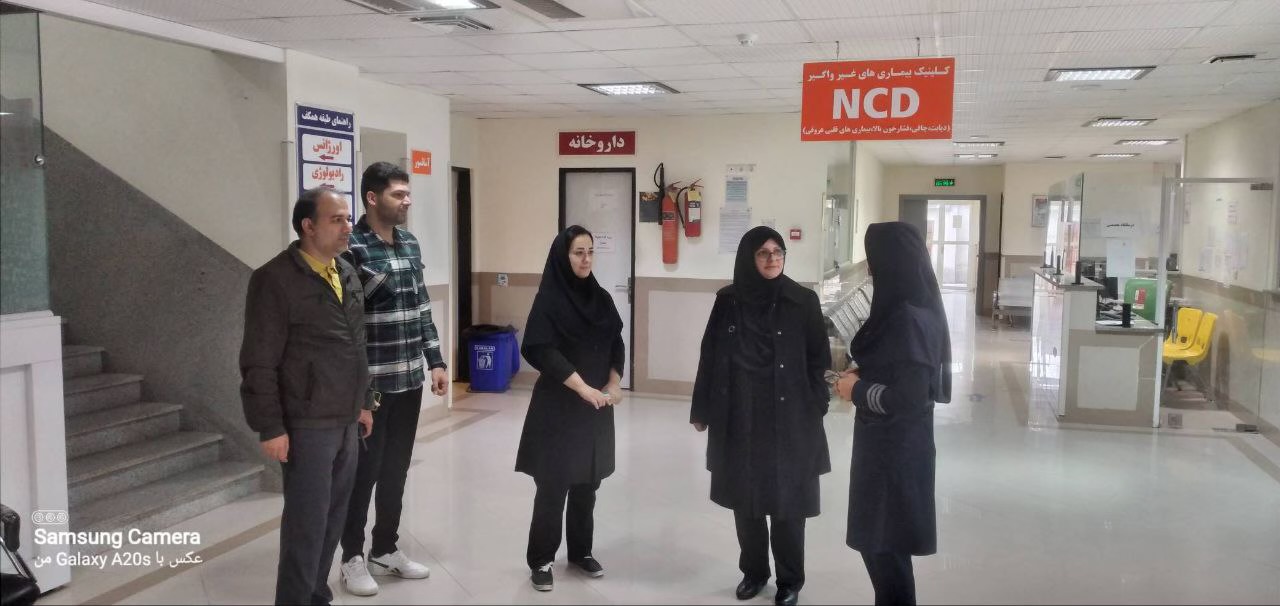 بازدید نوروزی رؤسای گروه های نرم افزار و پورتال و زیرساخت از بیمارستان های شهید دکتر بهشتی انزلی، غدیر سیاهکل و امام رضای شفت
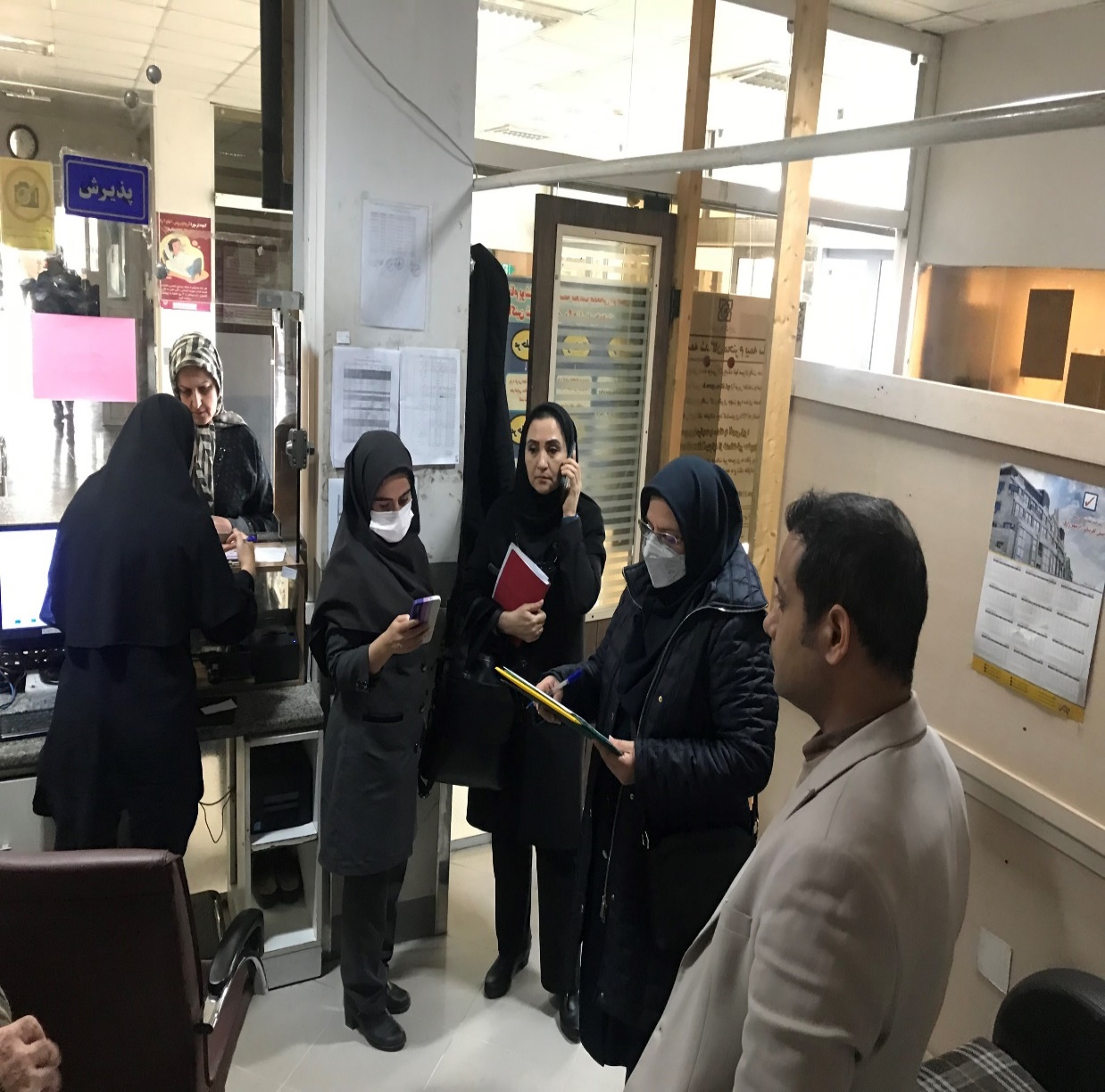 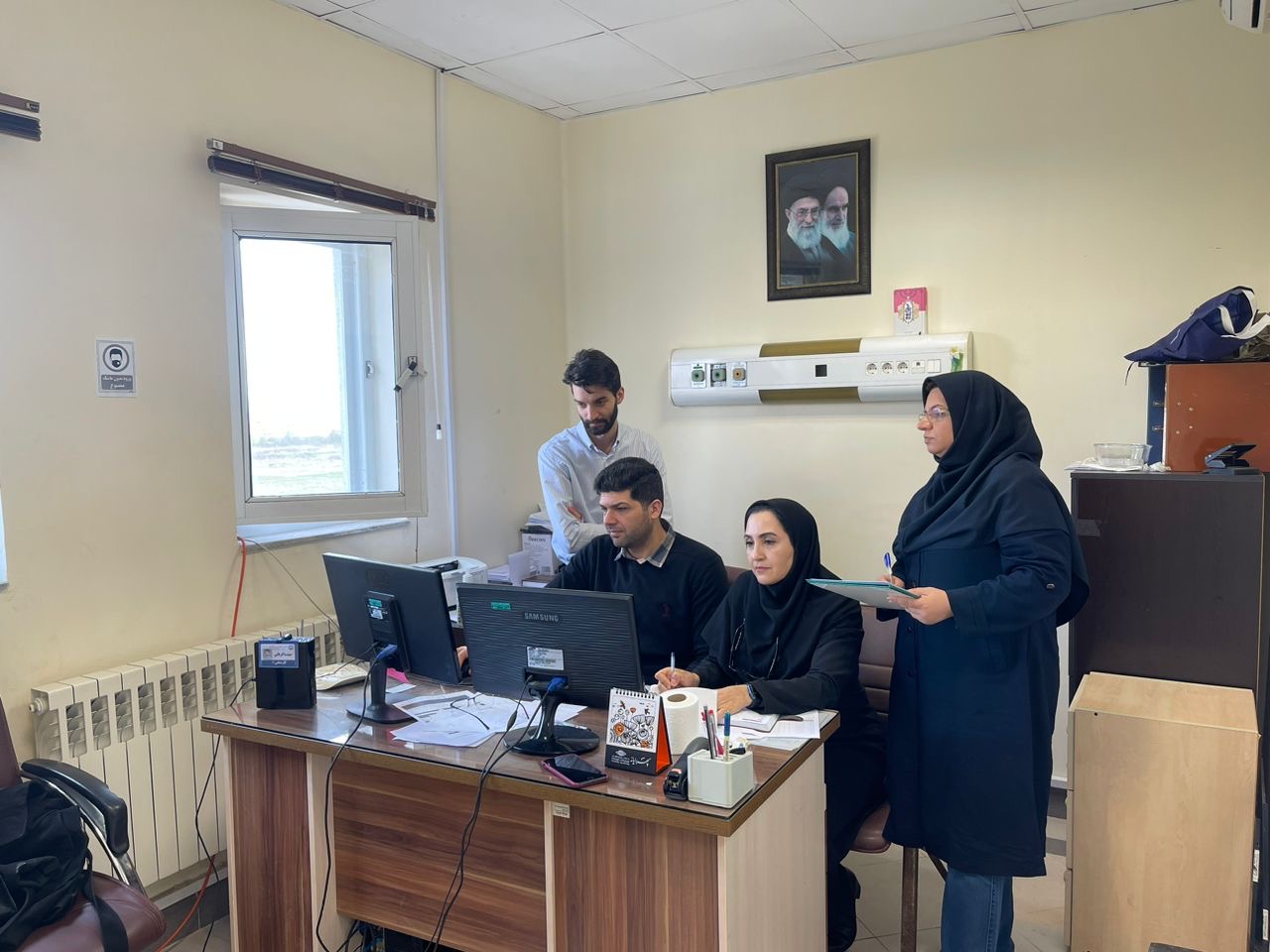 طراحی و تکمیل داشبوردهای جدید " ریز عملکرد مراکز درمانی استان "
تهیه گزارش شاخص های استراتژیک استان منتهی به پایان سال 1402 جهت ارائه به ریاست محترم دانشگاه
تکمیل گزارشات نظارت بر عملکرد برنامه ششم توسعه استان در سال 1402، اصلاح اطلاعات سال های (1401 - 1400 ) و اعلام آن به سازمان مدیریت و برنامه ریزی استان
هماهنگی با کلیه واحدهای تابعه جهت بازنگری و بروزآوری آمار و اطلاعات سال 1402، اعمال اصلاحات مورد نظر و ارسال تاییدیه کتبی داده های ثبت شده در سامانه فرابر به مدیریت آمار و فناوری اطلاعات
پیگیری، هماهنگی و انجام اقدامات لازم برای تمدید 3 ماهه قراردادهای خدمات، کارشناسان فناوری اطلاعات واحدهای تابعه دانشگاه
انجام مذاکرات فشرده با شرکت های پشتیبان نرم افزار جهت توافق بر مفاد و میزان افزایش سالانه قراردادهای حوزه فناوری اطلاعات
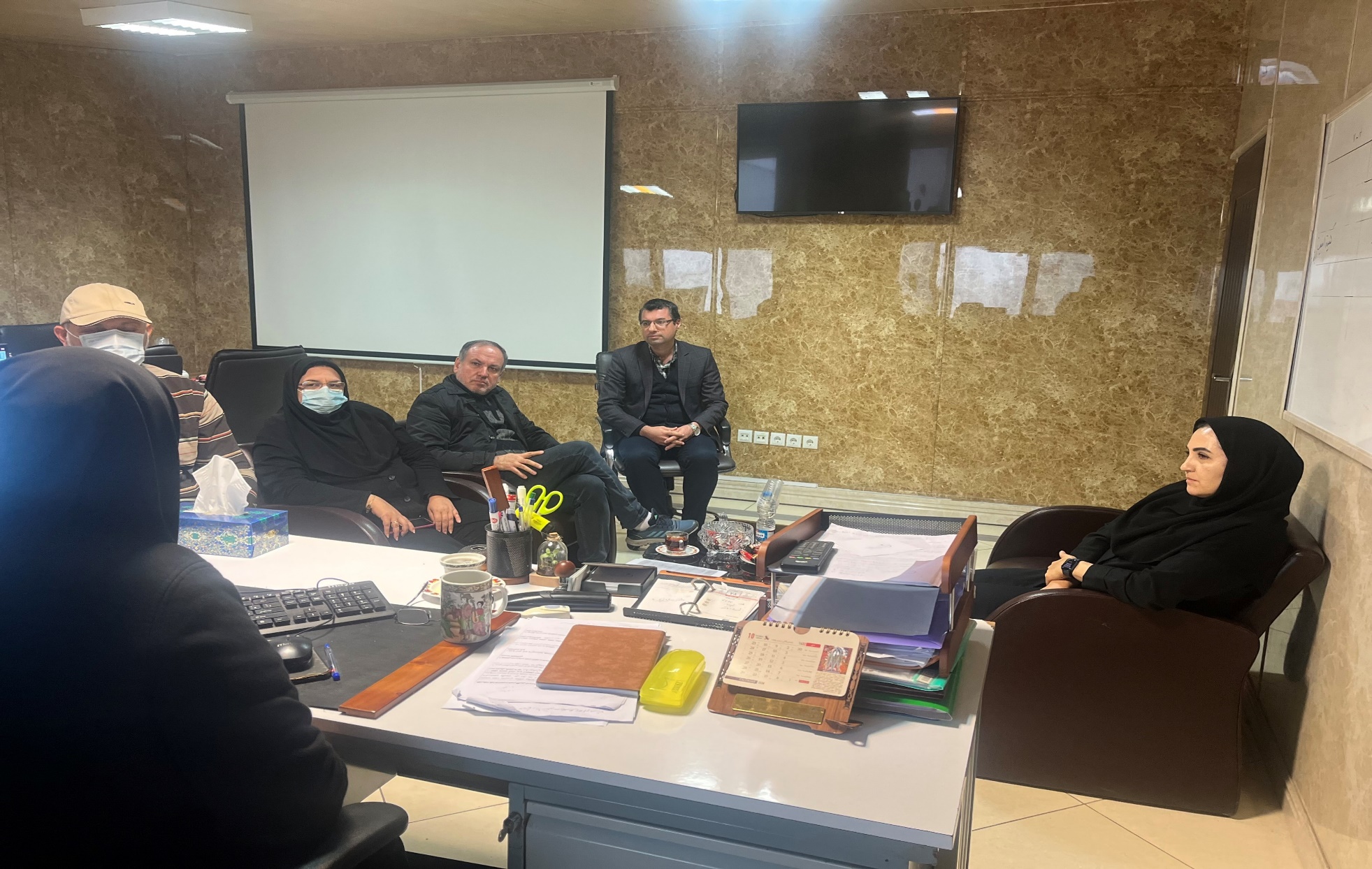 طراحی سامانه درخواست ارتقاء شغلی مدیریت پرستاری
طراحی داشبورد نیازسنجی آموزشی پرستاران
بروز رسانی تقویم ثبت رویداد
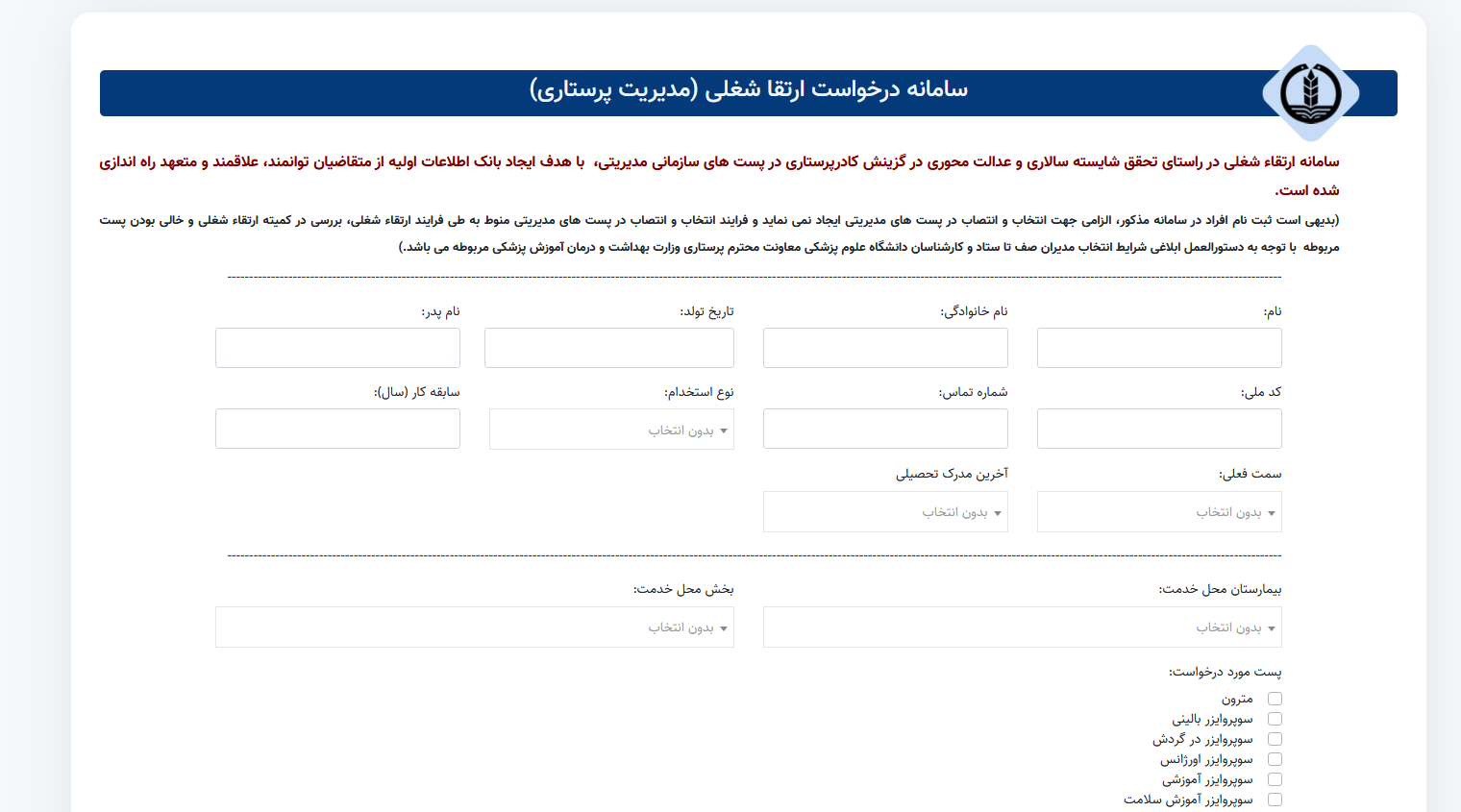 بررسی عملکرد شرکت توسعه دهنده آرشیو دیجیتال تصاویر پزشکی (پکس)
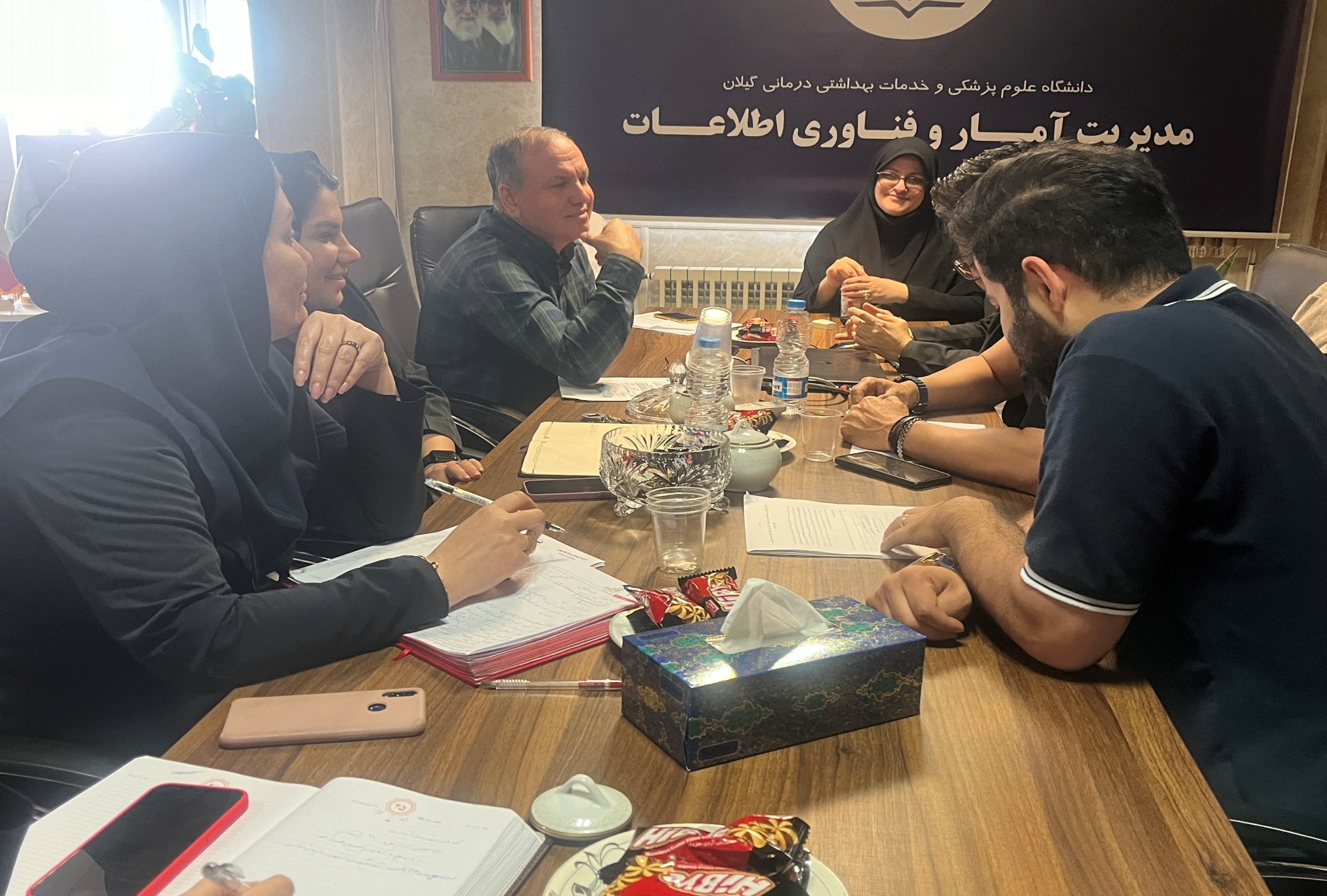 فعال سازی احراز هویت دوعاملی سامانه LMS اساتید
بروز رسانی سیستم عامل سرور وبینار و آپدیت نسخهADOBE CONNECT
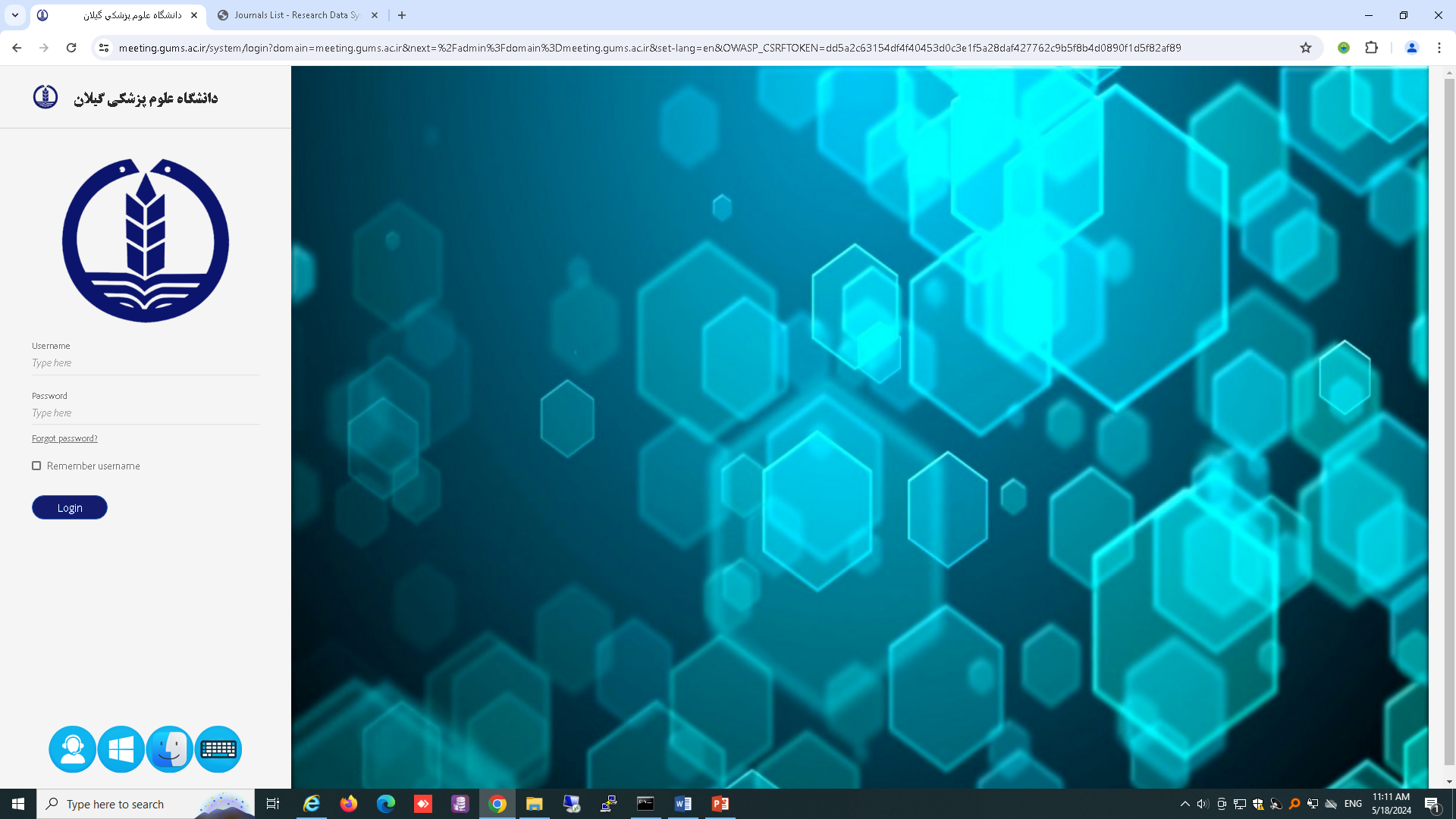 حضور شبانه روزی تیم NOC  حوزه زیرساخت در محل دیتاسنتر و ساختمان مرکزی شماره 2 جهت جلوگیری از حملات سایبری و حفاظت از داده های سرورهای حساس دانشگاه 

رفع مشکل قطعی اینترنت استانی و ایجاد دسترسی اینترانتی برای سامانه های حساس نظیر (اورژانس، سیب،تغذیه و سلامت نگار)

ایجاد محدودیت های امنیتی در راستای دسترسی از راه دور امن توسط شرکت های پشتیبان و لغو دسترسی های غیرضروری به سامانه ها
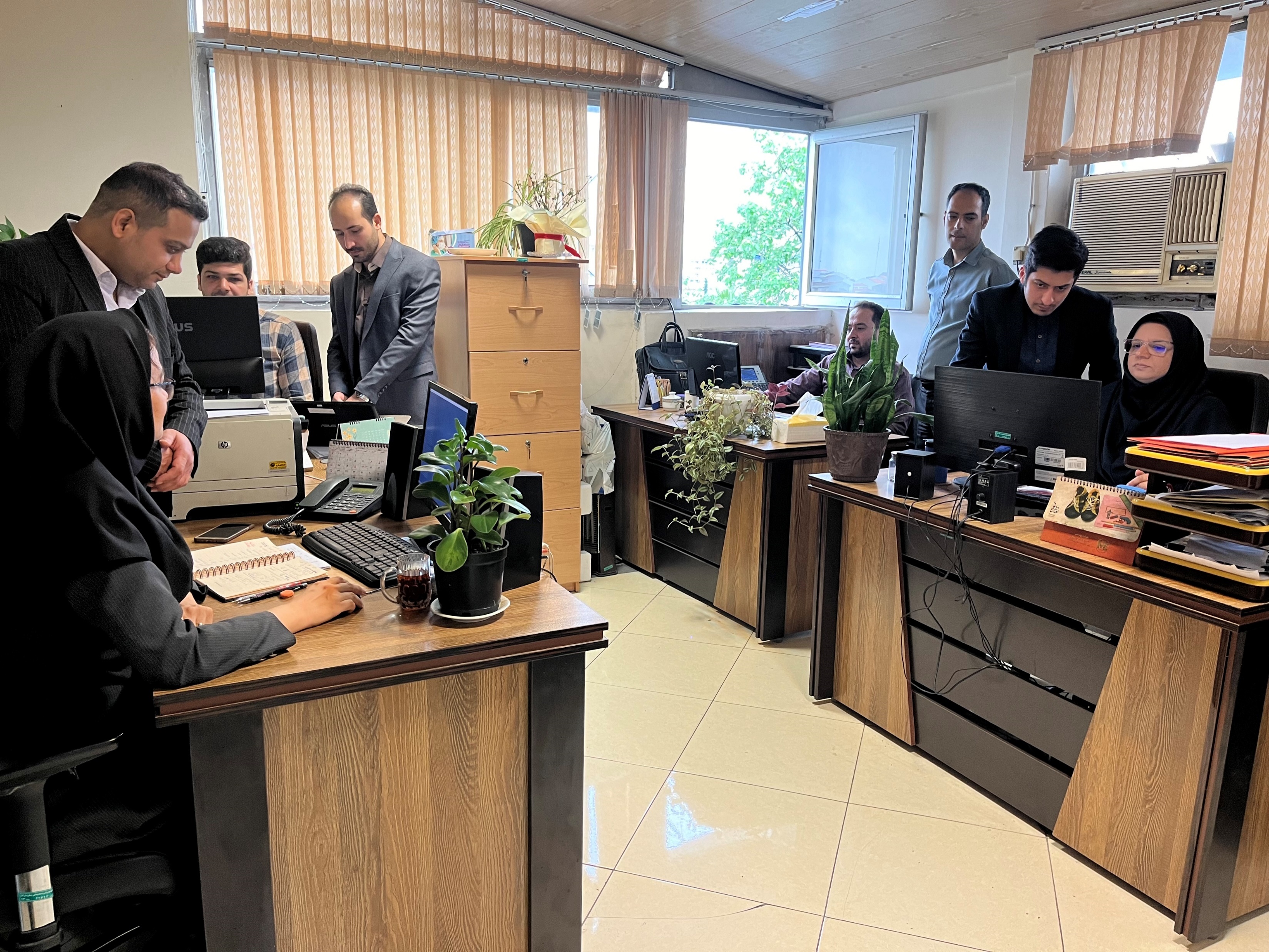 بازدید رئیس گروه زیرساخت از بیمارستان 400 تختخوابی سایت لاکان
بررسی تمهیدات لازم با کارشناسان فنی مخابرات جهت تجهیز بیمارستان 400تختخوابی لاکان
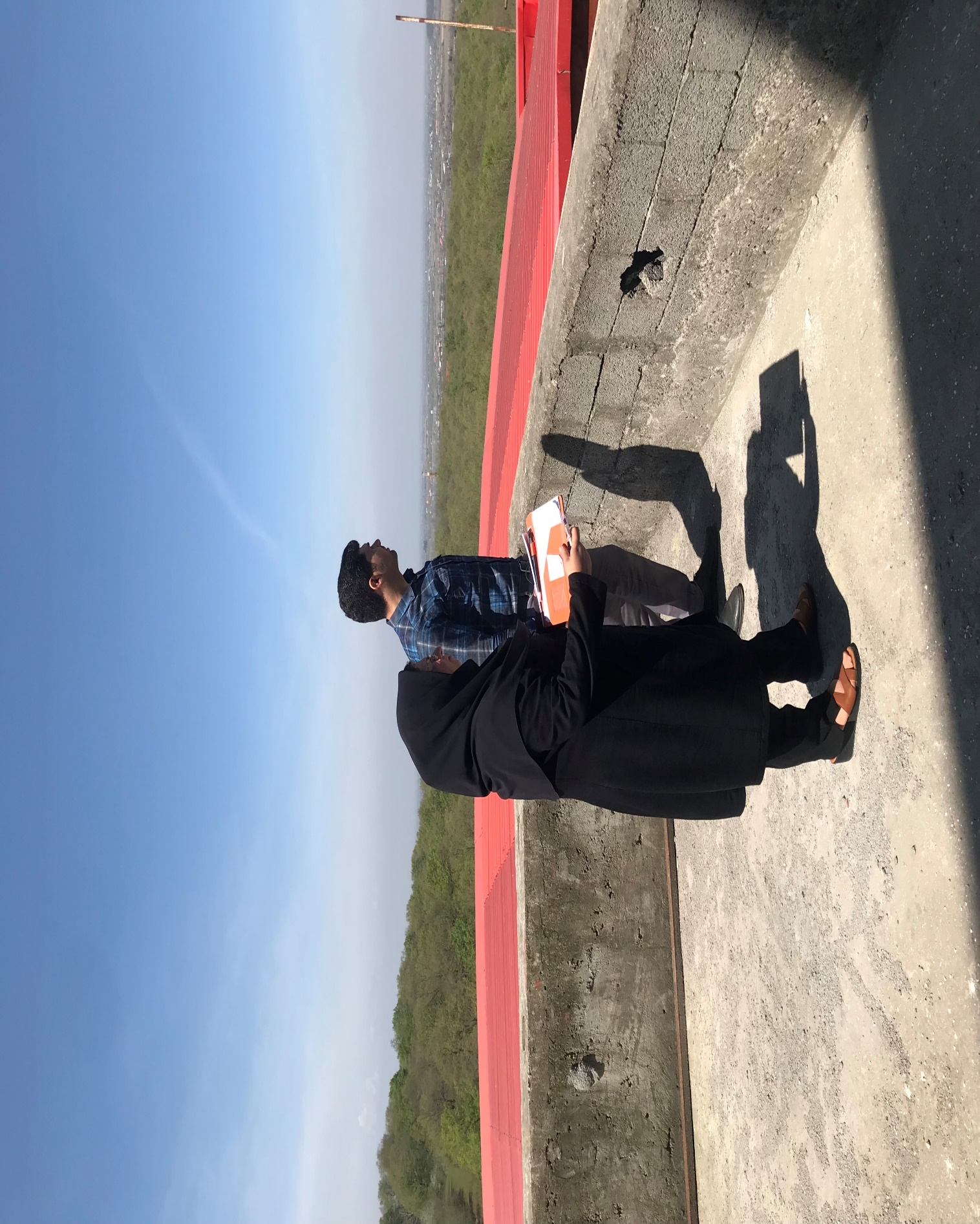 باز بینی سامانه مانیتورینگ ارتباطات ، شمس و  B-RASمراکز تابعه
بازبینی بکاپ های سرورهای موجود در دیتاسنتر
تعویض هاردهای معیوب san storage معاونت آموزشی 
رفع مشکل ارتباطات شمس و وایرلس بیمارستان امام حسن مجتبی(ع) 
رفع مشکل سرور پکس بیمارستان شهداء رضوانشهر
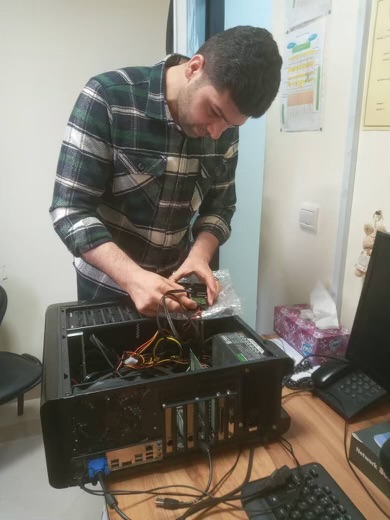 جلوگیری از کاهش کسورات ناشی از عدم ثبت صحیح اصالت سنجی دارو وتجهیزات در مرکز آموزشی درمانی دکتر حشمت
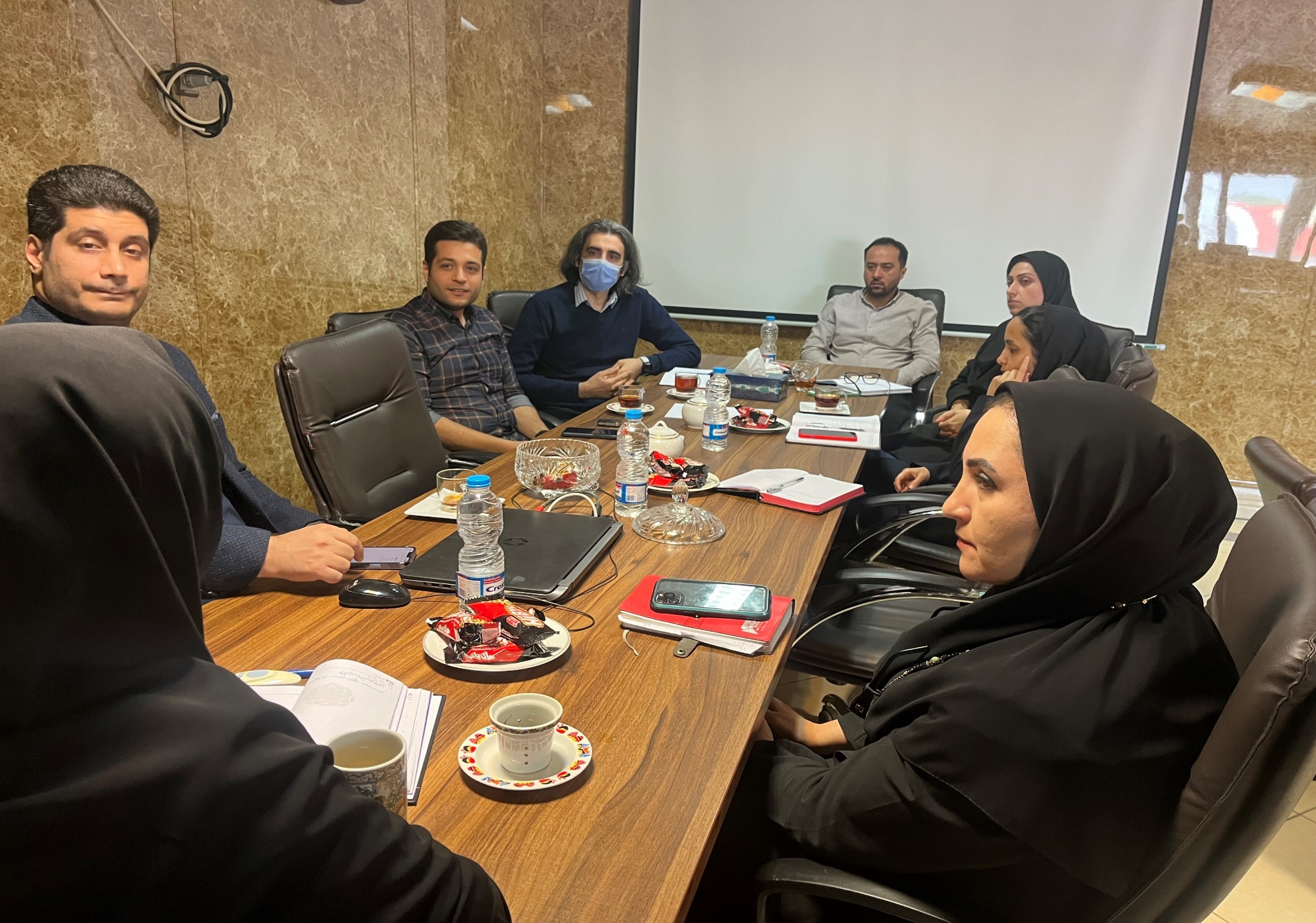 اجرای تعاریف مورد نیاز جهت دسترسی پزشکان در سامانه نوبت دهی مرکز آموزشی درمانی الزهرا(س)
نصب کلاینت جدید و انجام تنظیمات متناظر در سامانه نوبت دهی در بیمارستان شهید دکتر بهشتی آستارا
رفع مشکل بارگذاری نوبت های نظام ارجاع در بیمارستانهای  کوثر آستانه و پیروز لاهیجان 
احصاء و جمع بندی بدهی های مرتبط با نرم افزارهای حوزه فناوری اطلاعات
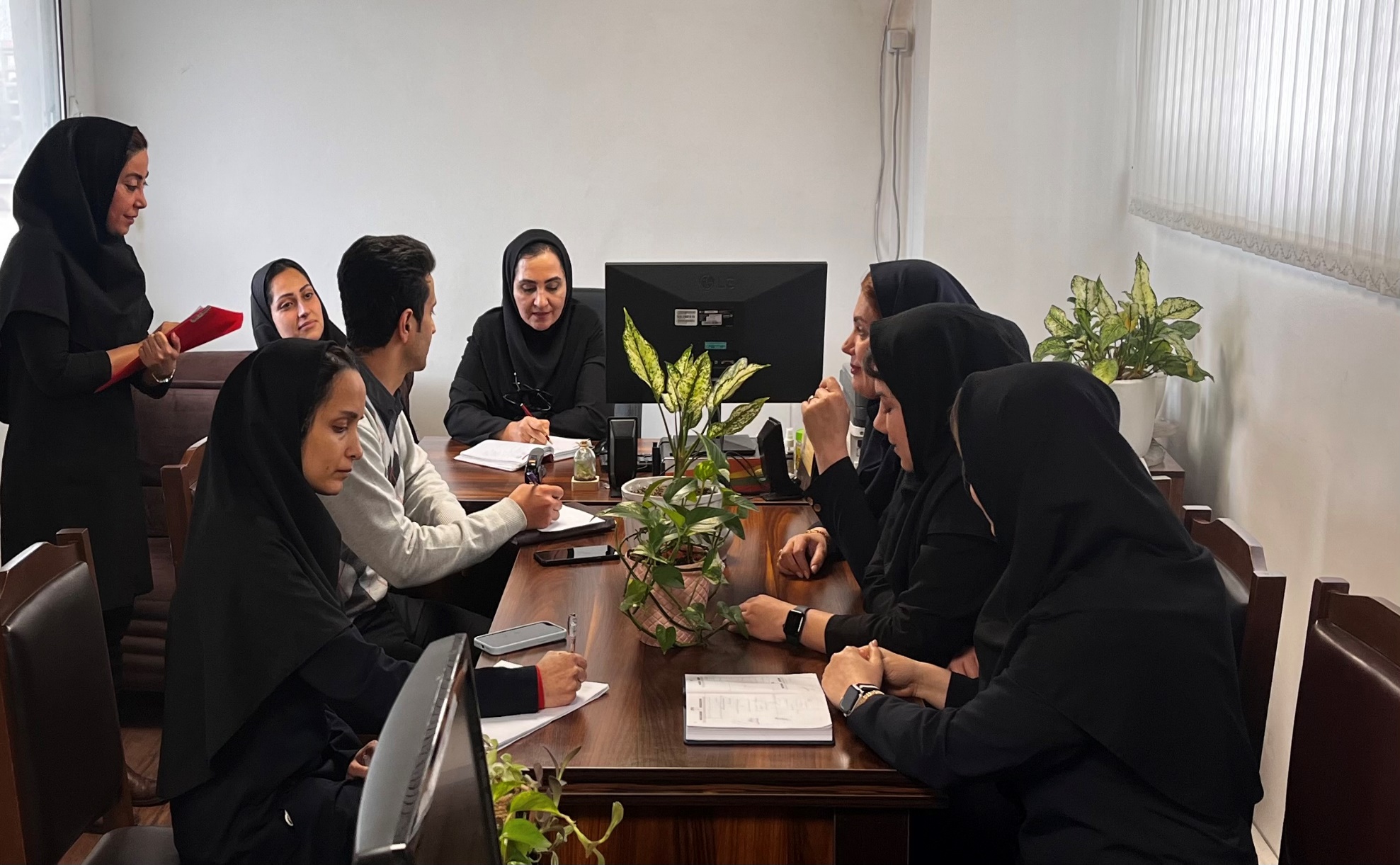 انجام اقدامات امنیتی جهت دسترسی به سامانه مجلات
انجام اقدامات امنیتی جهت سرور سامانه تحقیقاتی dspace
ایجاد و راه اندازی سرور مجازی جدید ویژه ارشیو مدارک کارکنان و ‌اتصال به سامانه کارمند
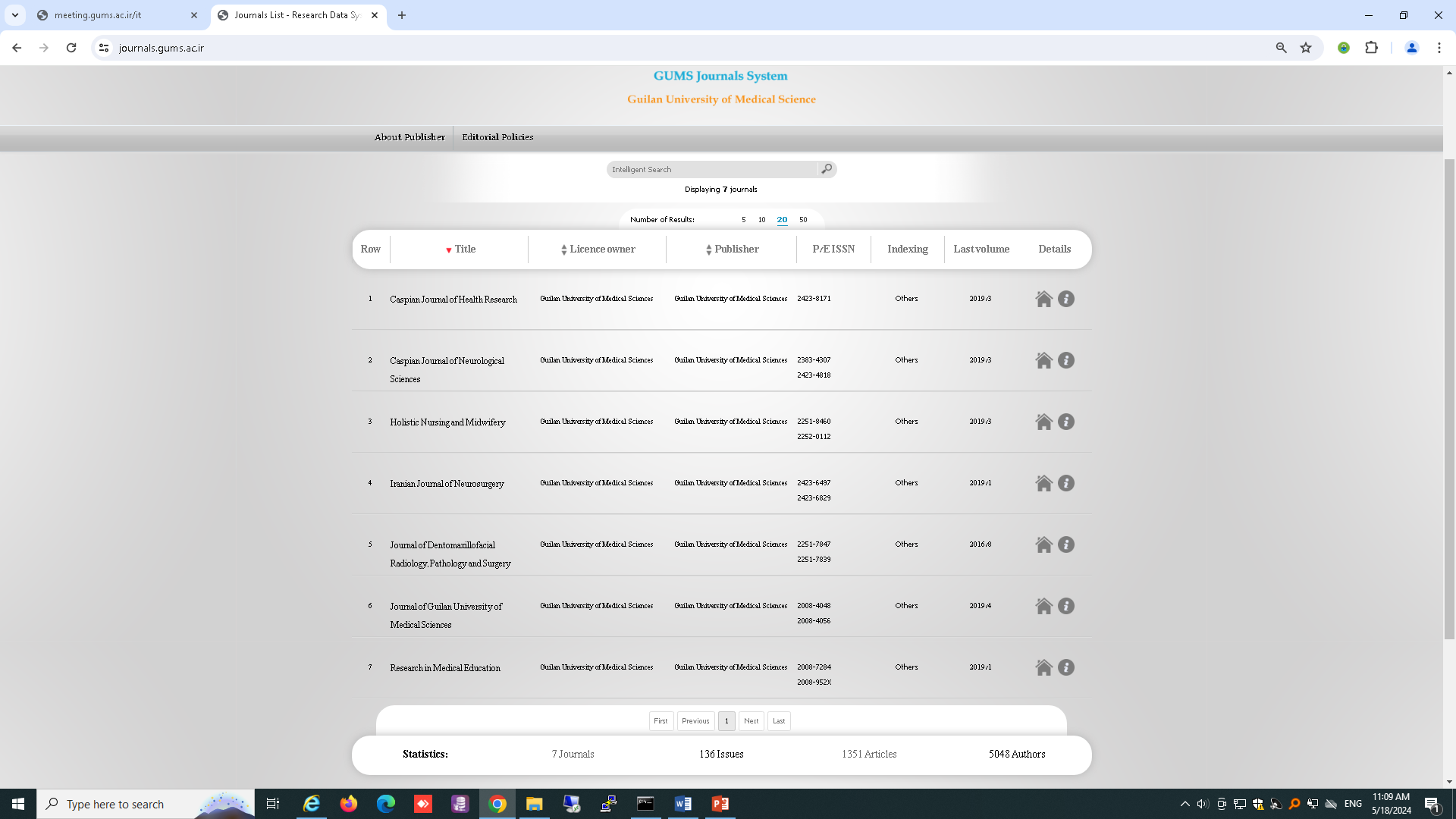 هماهنگی جهت قفل تجمیعی پرونده ها تا پایان آذر 1402 
پیگیری اجرای دستورالعمل های وزارتی در نرم افزار های جامع اطلاعات بیمارستانی 
پیگیری مداوم رویت پرونده ها در سامانه رز و رفع خطاهای سپاس و سرویس های الکترونیک
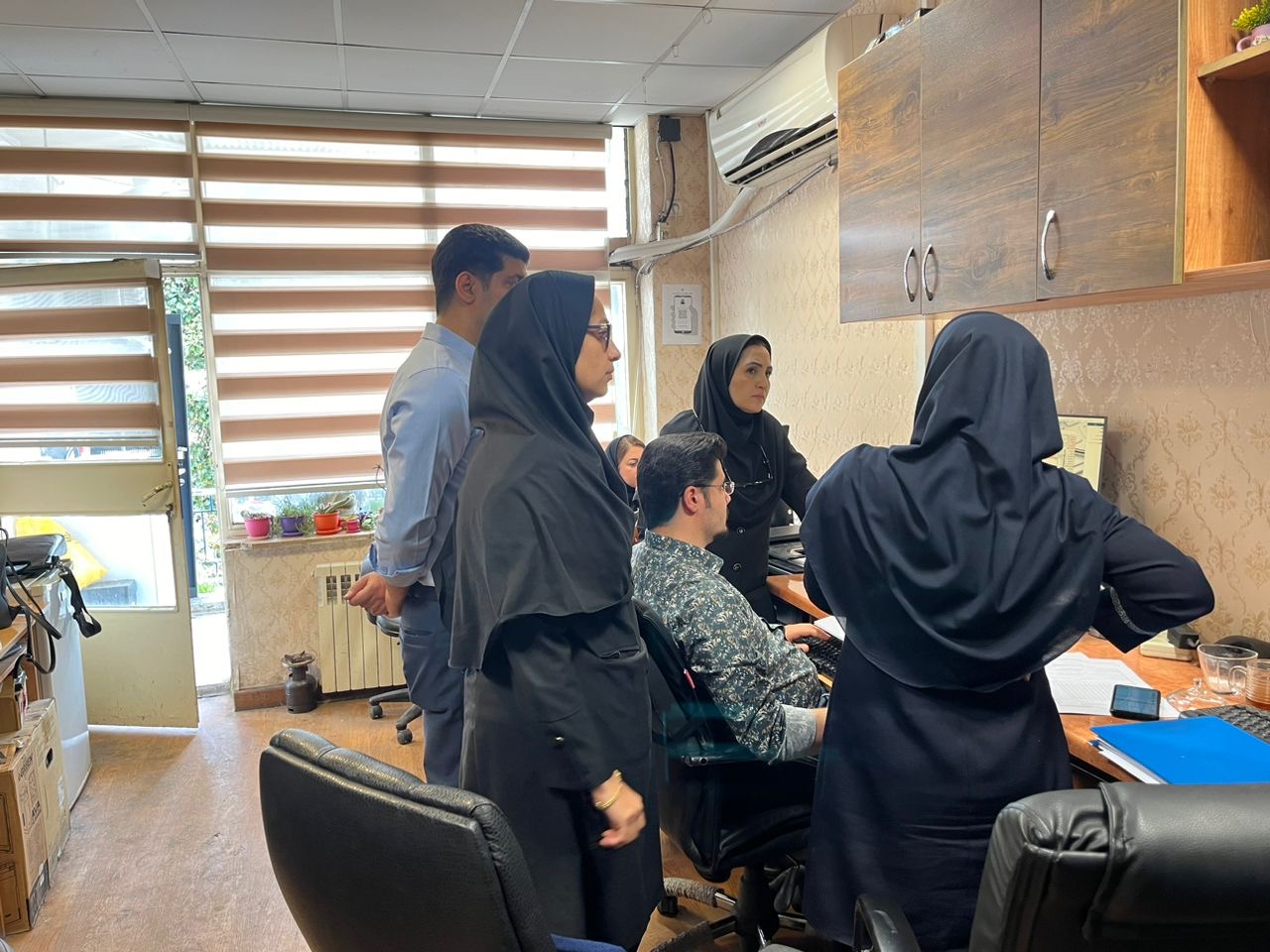 هماهنگی جهت ایجاد بانک اطلاعات مدیران در پورتال دانشگاه 
افزودن زبانه تماس با ما و مکاتبه با واحدهای تابعه جهت تکمیل اطلاعات 
بروز رسانی شعار سال در اسلایدر صفحه اصلی و تمامی زیر پورتال ها
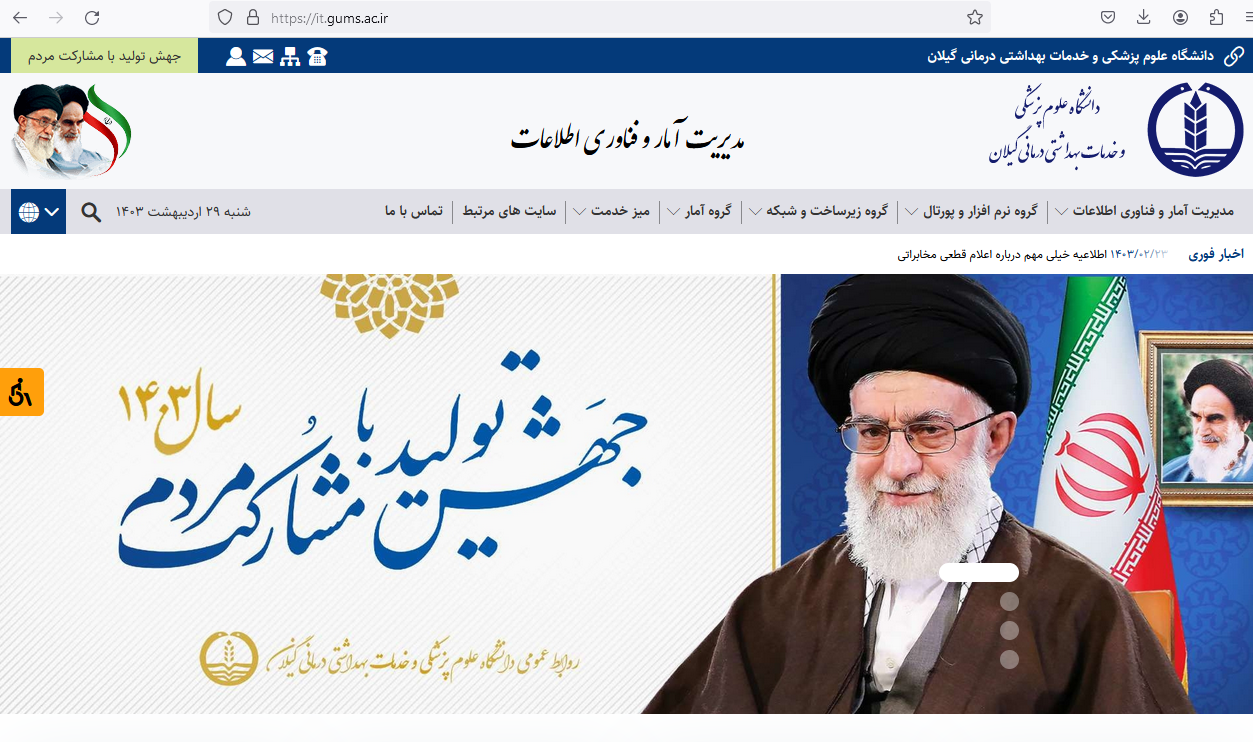